Základní geografické charakteristiky ČR. Administrativní členění ČR. Sídelní struktura ČR.
SZZ: 3B. Popište výhody a nevýhody vyplývající z polohy, tvaru a velikosti Česka. S využitím atlasu uveďte klady a zápory lokalizace Česka (po jednotlivých přírodních složkách s ohledem na polohu a vlastnosti území Česka a okolních států).
Regionální geografie ČR
Seminář č. 1
Základní geografické charakteristiky ČR
Poloha z hlediska SEG
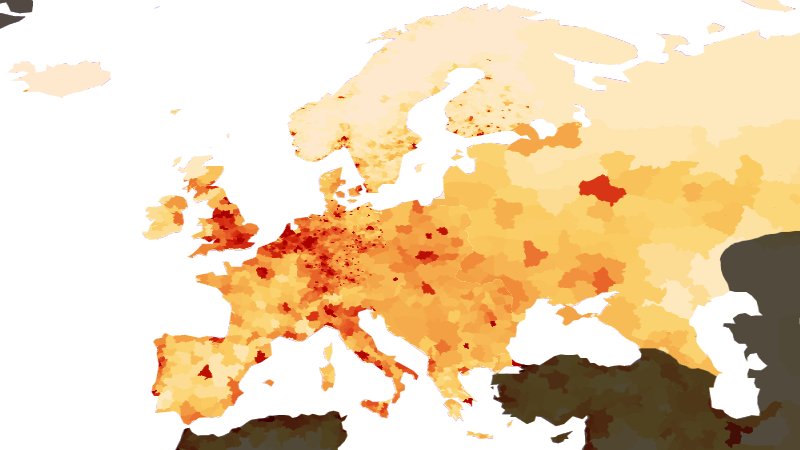 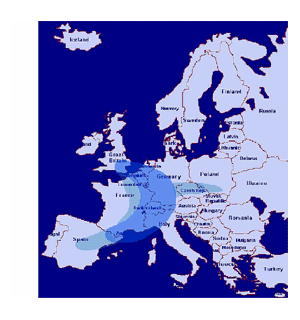 Hustota zalidnění v Evropě
2017: https://app.23degrees.io/embed/population-density-in-europe-19
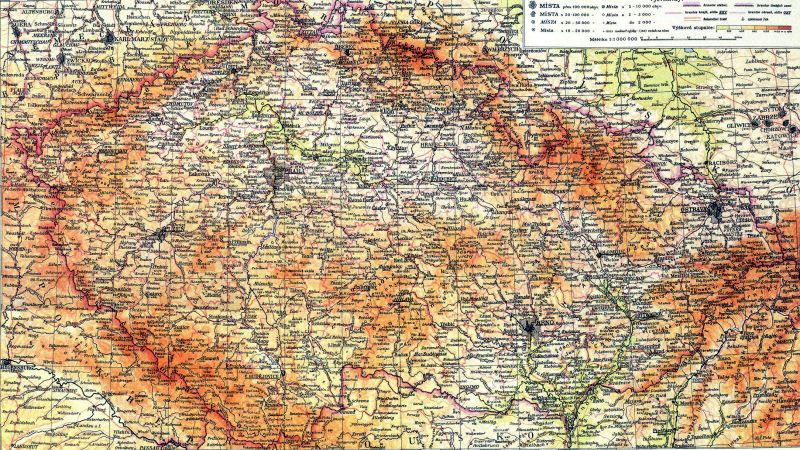 Historie ČR
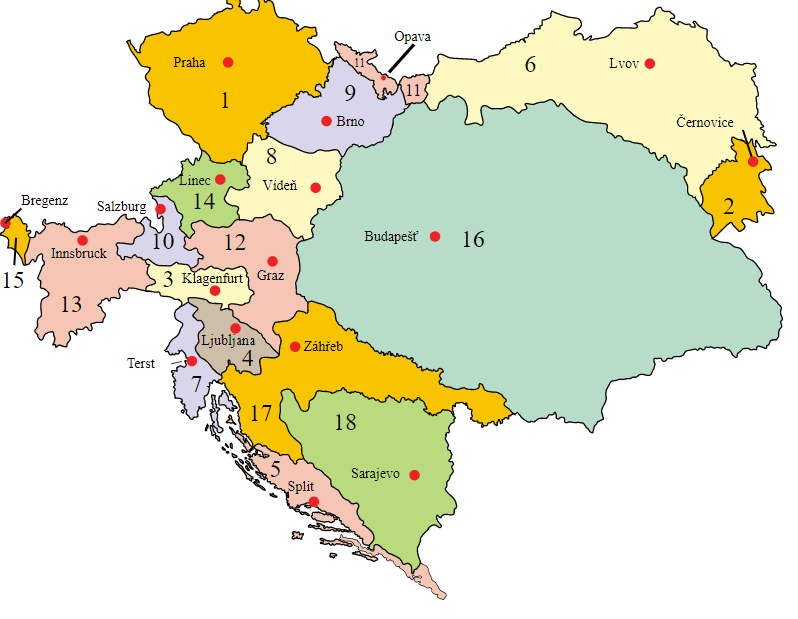 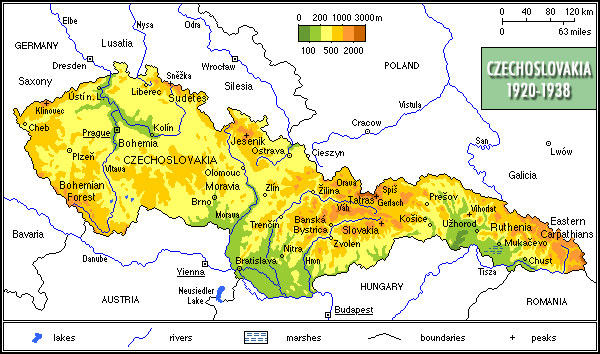 Rakousko-Uhersko roku 1914: Předlitavsko: 1. Čechy, 2. Bukovina, 3. Korutany, 4. Kraňsko, 5. Dalmácie, 6. Halič, 7. Rakouské přímoří, 8. Dolní Rakousy, 9. Morava, 10. Salcbursko, 11. Slezsko, 12. Štýrsko, 13. Tyrolsko, 14. Horní Rakousy, 15. Vorarlbersko; Zalitavsko: 16. Uhersko, 17. Chorvatsko-Slavonsko; 18. Bosna a Hercegovina; s vyznačením zemí Koruny české (1, 9, 11)
Austria-Hungary_map.svg: IMeowbot,derivative work: AdolfPorn, Public domain, via Wikimedia Commons
Slepá mapa - okresy
https://www.idnes.cz/cestovani/po-cesku/slepa-mapa-zemepis-okresy-a-okresni-mesta-kviz-znalosti-test-okres.A201015_174002_po-cesku_hig
Současné administrativní členění ČR
http://www.dvs.cz/clanek.asp?id=6797803
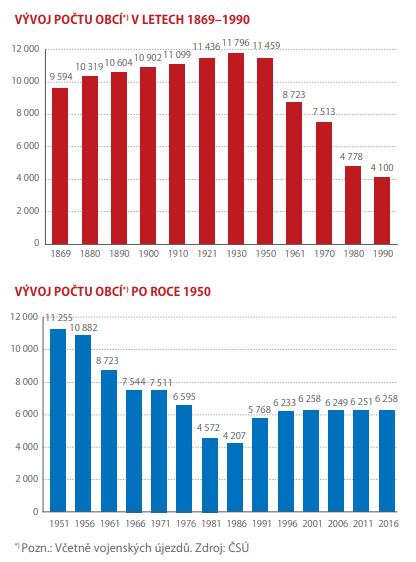 https://vnitro.maps.arcgis.com/apps/webappviewer/index.html?id=402a3550d37244228a73a7d09cd9fda1
https://storymaps.arcgis.com/stories/27ada7f9e22d4e9290f1aaa5ccb31c96
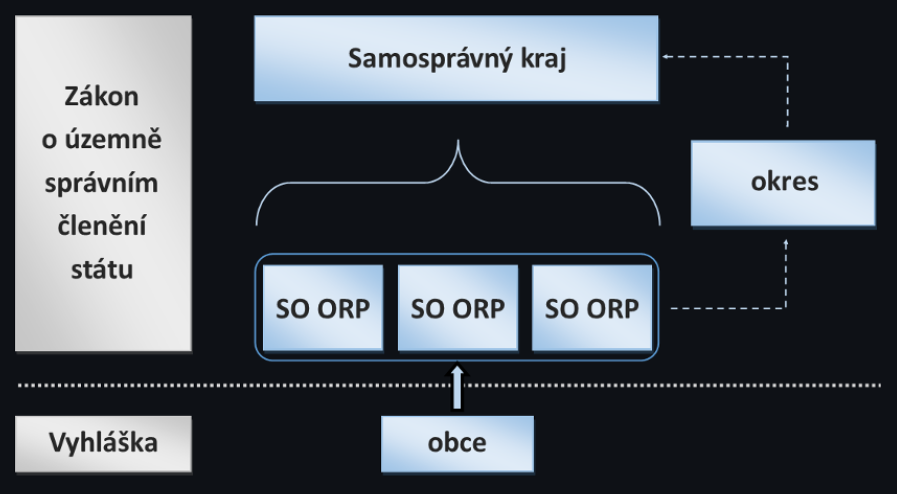 NUTS / LAU
NUTS neboli Nomenklatura územních statistických jednotek, (fr. Nomenclature des Unites Territoriales Statistique,  aj. Nomenclature of Units for Territorial Statistics) 
územní celky vytvořené pro statistické účely Eurostatu  pro porovnání a analýzu ekonomických ukazatelů, statistické monitorování, přípravu, realizaci a hodnocení regionální politiky členských zemí EU. 
Normalizovaná klasifikace územních celků v České republice nese název CZ-NUTS.
Vedle soustavy NUTS od roku 1990 existuje i soustava LAU – Local Administrative Units („Místní samosprávné jednotky“) – zahrnující obce a okresy. V současnosti tato soustava nahrazuje (a plně jim odpovídá) dřívější stupně NUTS 4 a NUTS 5.
NUTS 2
NUTS 3 - Administrativní dělení od r. 2000 (kraje ČR)
LAU 1
Správní obvody ORP
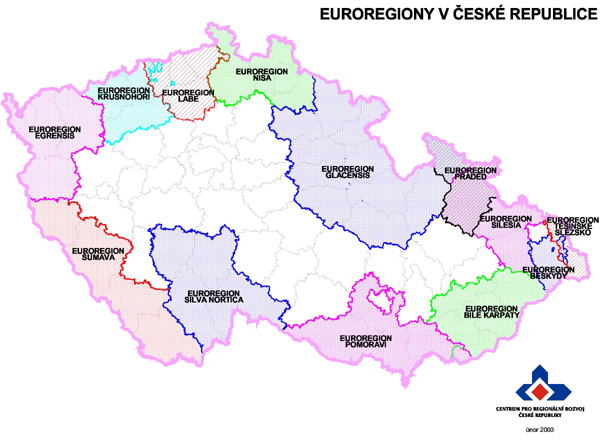 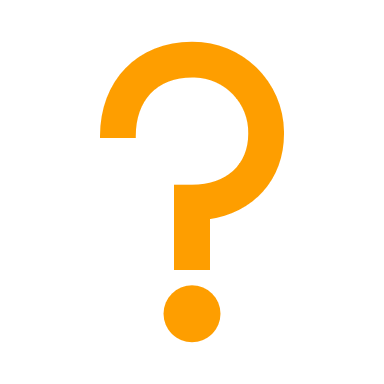 SZZ: 3B. Popište výhody a nevýhody vyplývající z polohy, tvaru a velikosti Česka. S využitím atlasu uveďte klady a zápory lokalizace Česka (po jednotlivých přírodních složkách s ohledem na polohu a vlastnosti území Česka a okolních států).
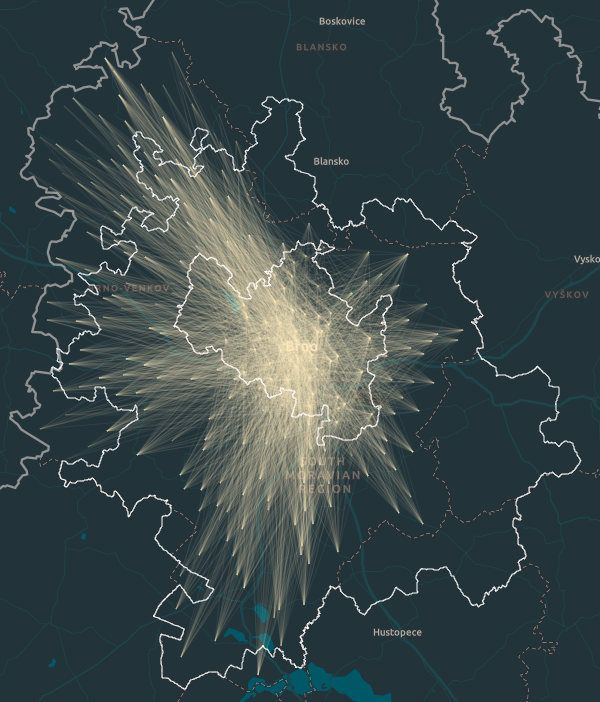 Co na to covid-19?
data.brno.cz
Co na to covid-19?
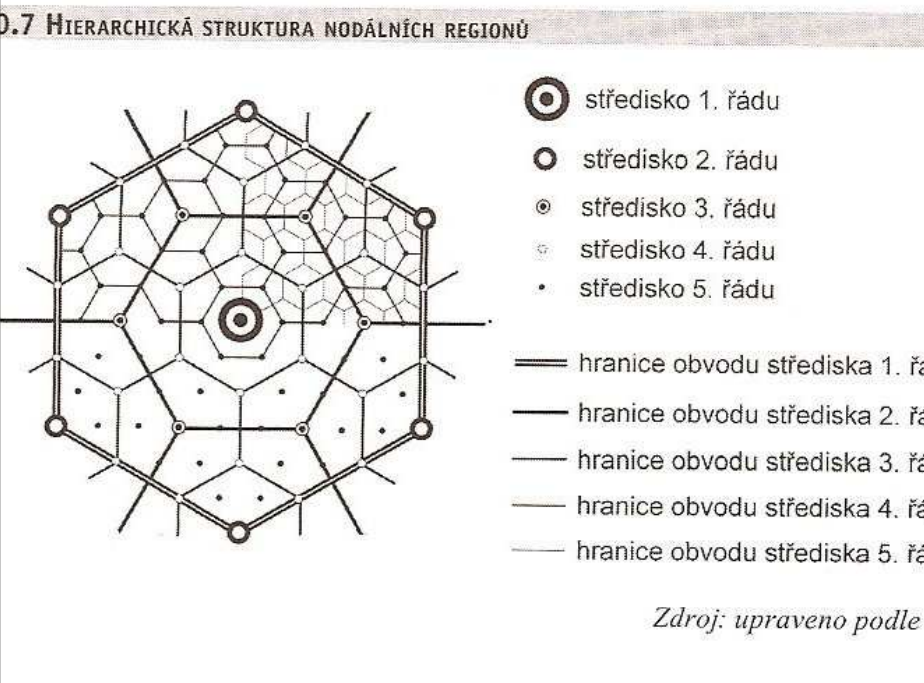 data.brno.cz
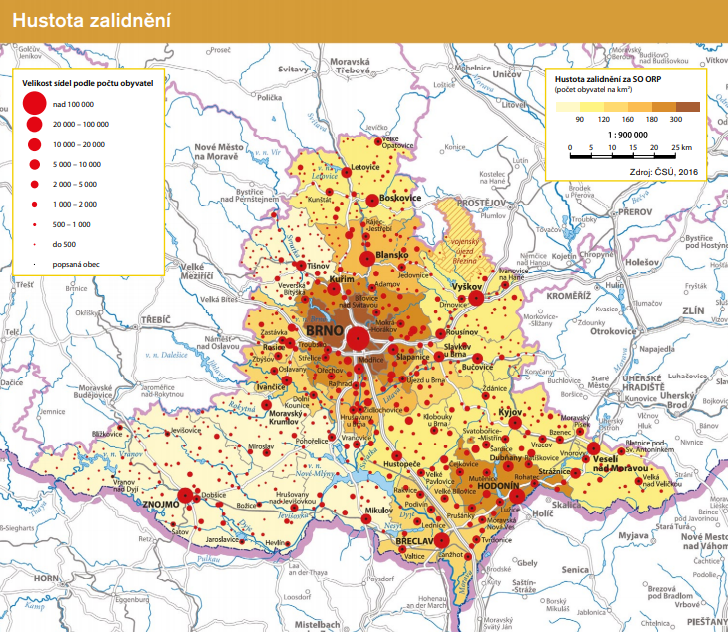 https://www.kr-jihomoravsky.cz/archiv/orr/tematicky_atlas_jmk_3_vydani.pdf
Statutární města ČR
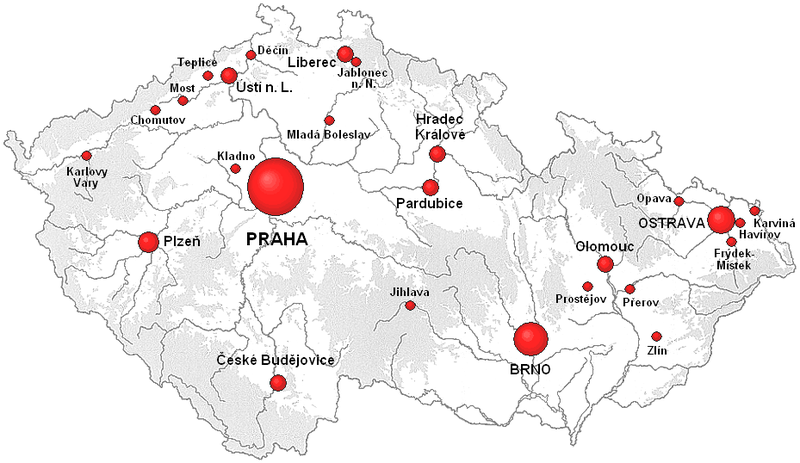 Velikostní struktura obcí
6 250 obcí
Velikostní skladba měst
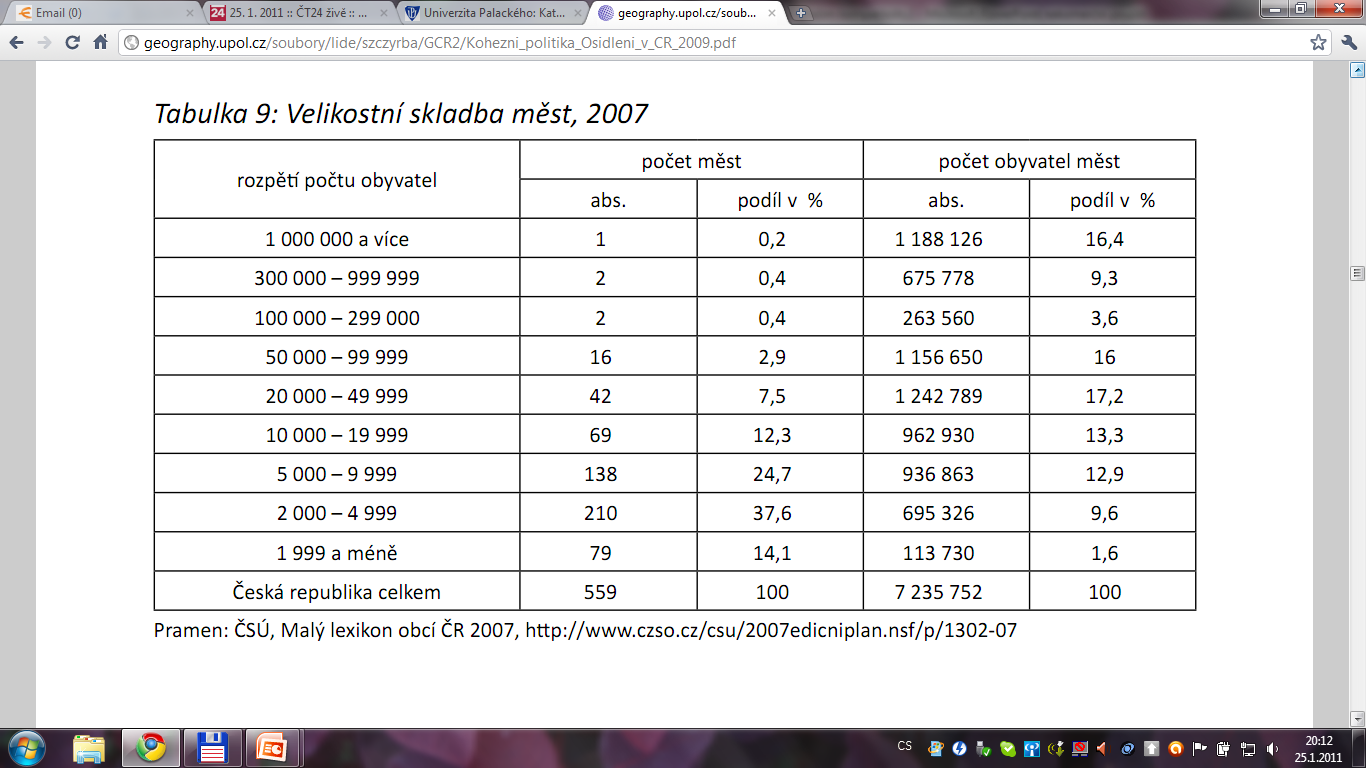 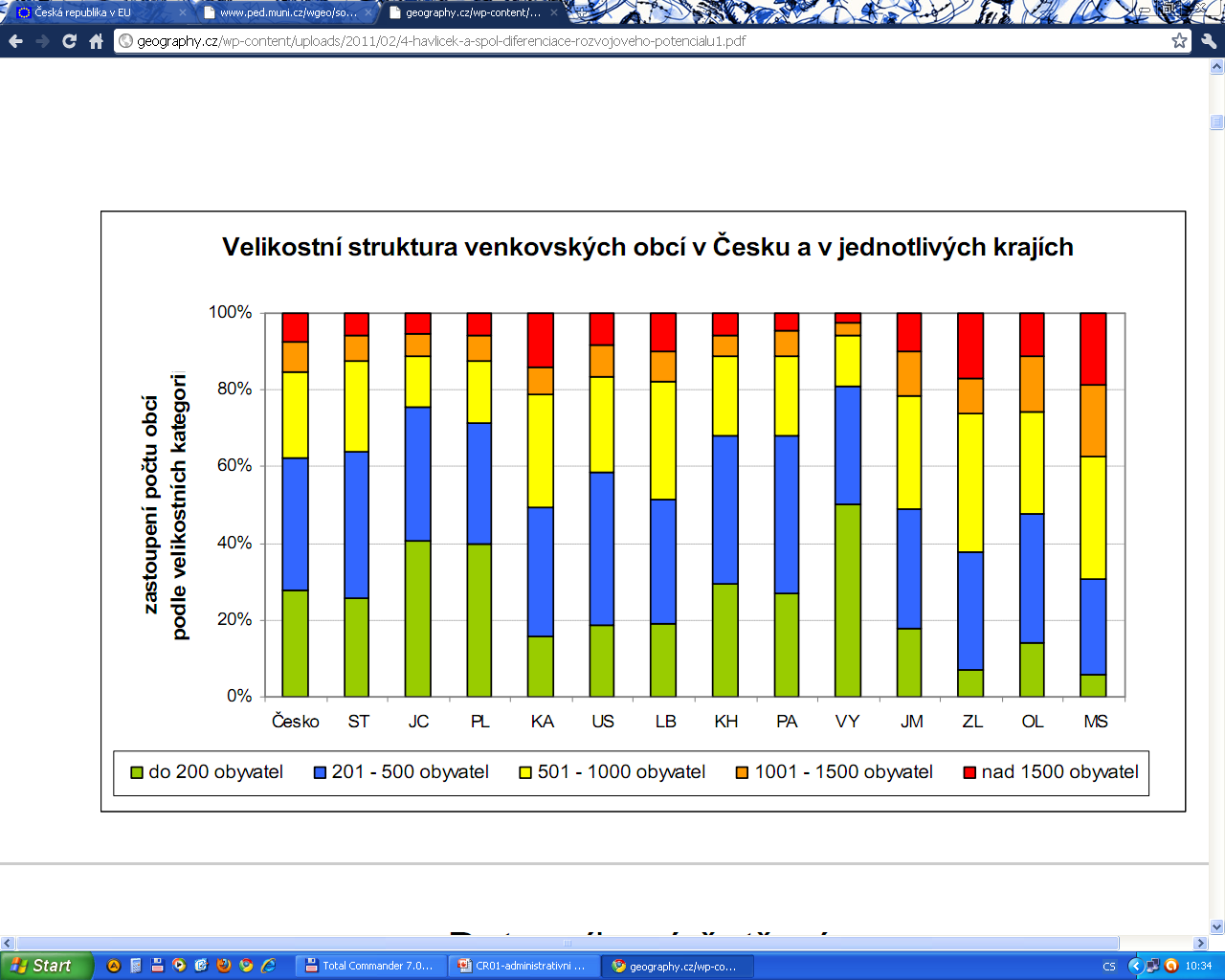 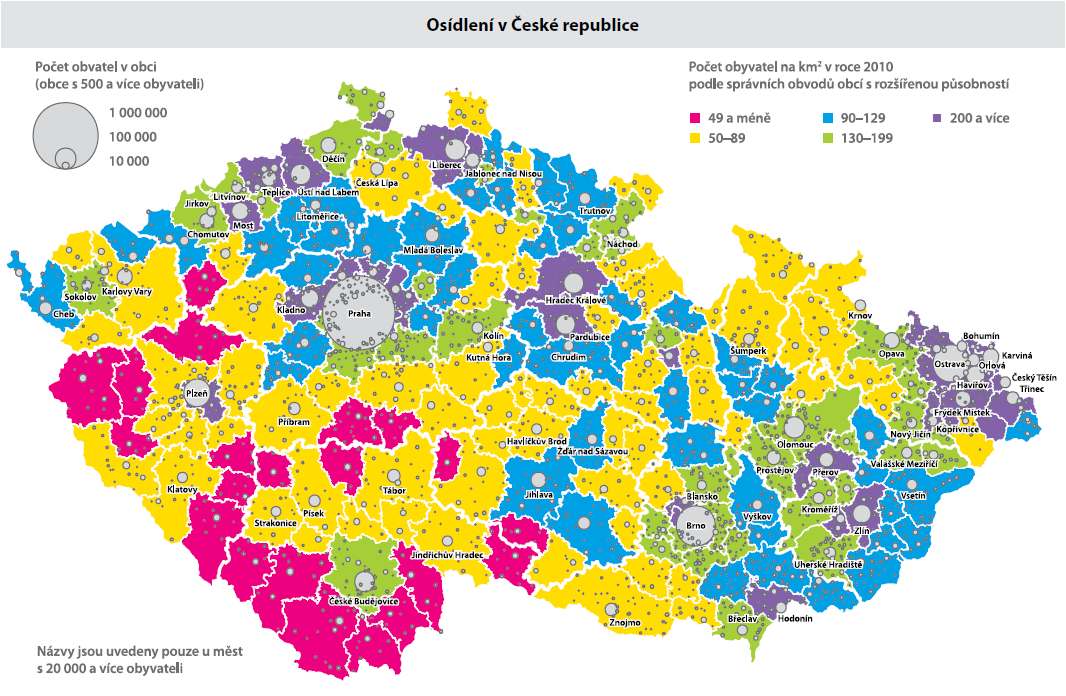